Churchill Gardens Youth Hub
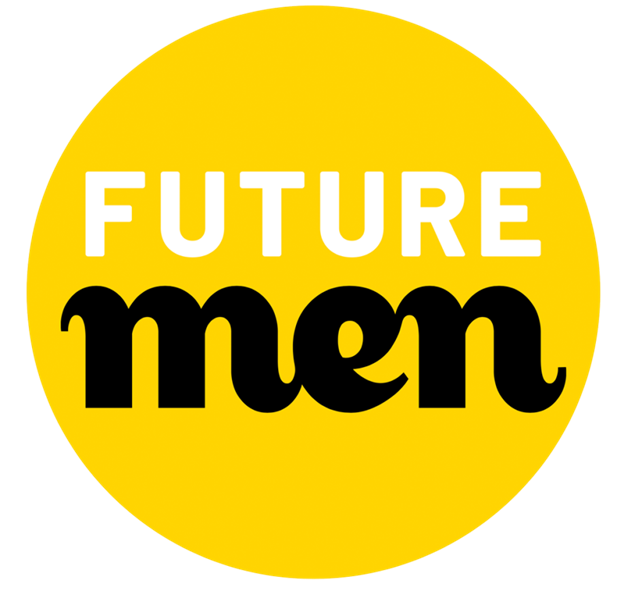 Where - Churchill Hall, Pimlico, London SW1V 3JA
When – 23rd – 27th October 2033
What – Half Term Programme  
Why – FOR ALL TO ENJOY
CONTACT INFORMATION

Champagne Wint 
Email - c.wint@futuremen.org
Phone – 07467104500

Zahide Sidiammi 
Email – z.sidiammi@futuremen.org 
Phone – 07810789292
Monday 23rd
Tuesday 24th
Wednesday 25th
Thursday 26th
Friday 27th
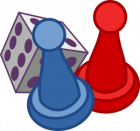 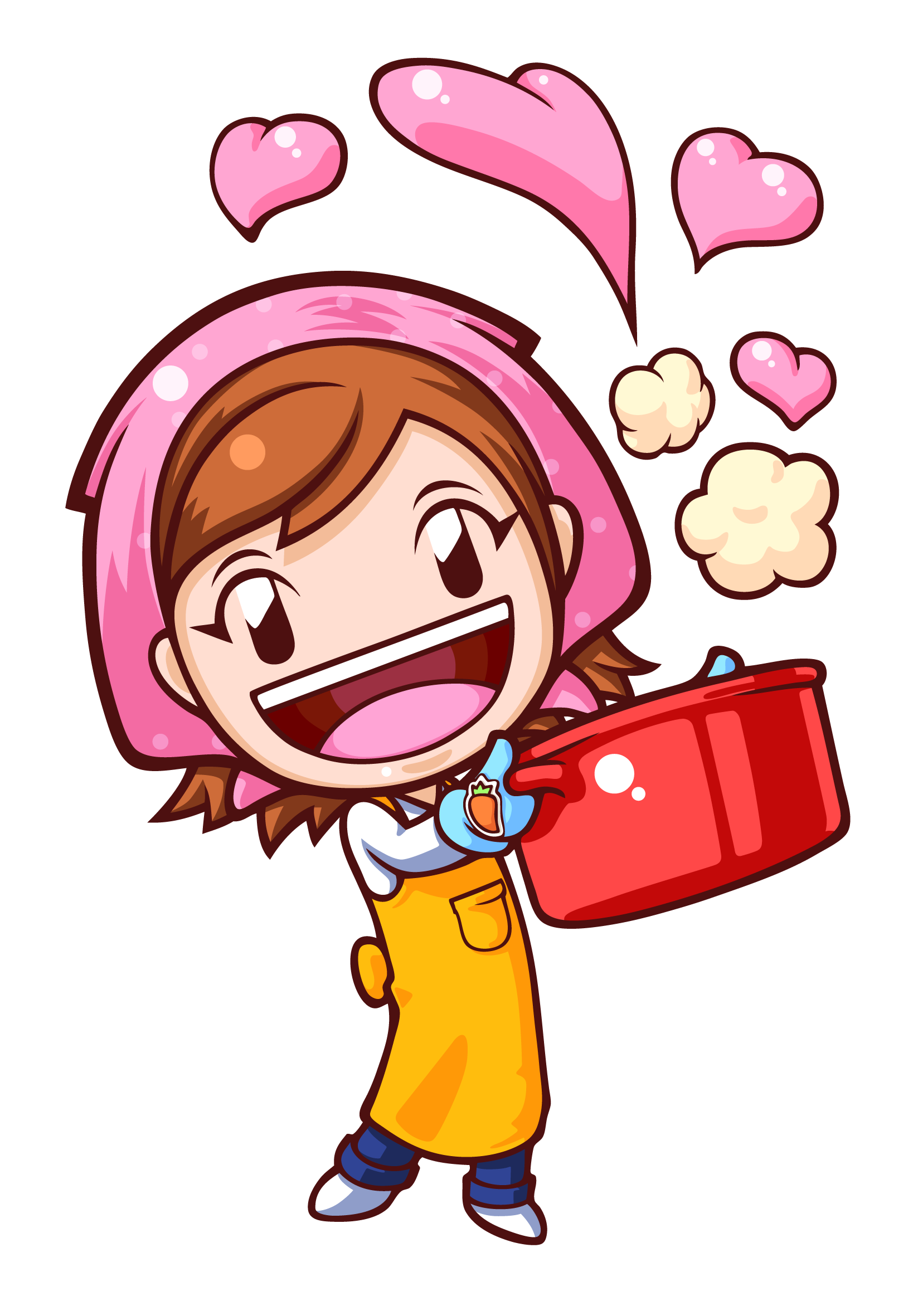 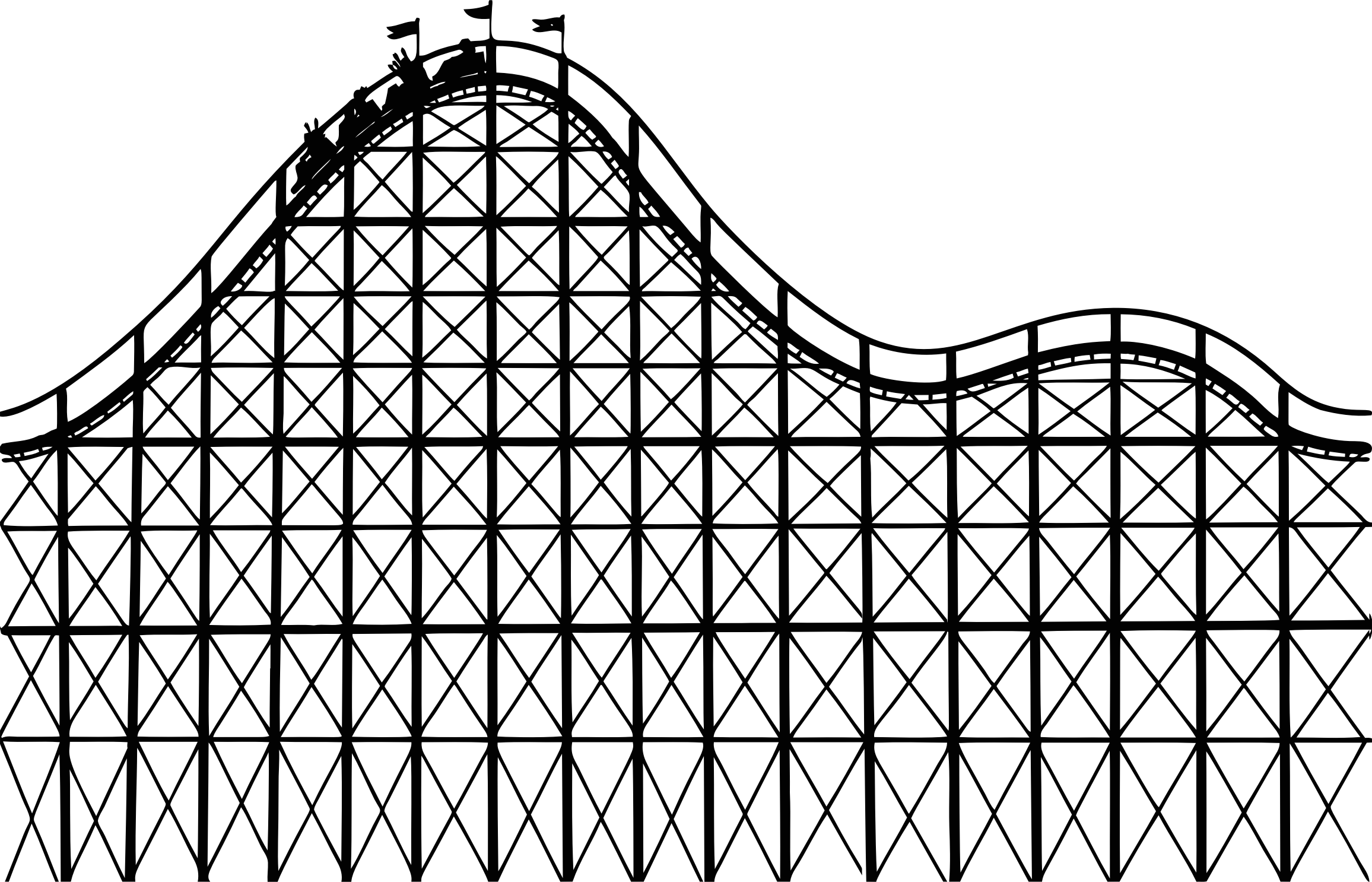 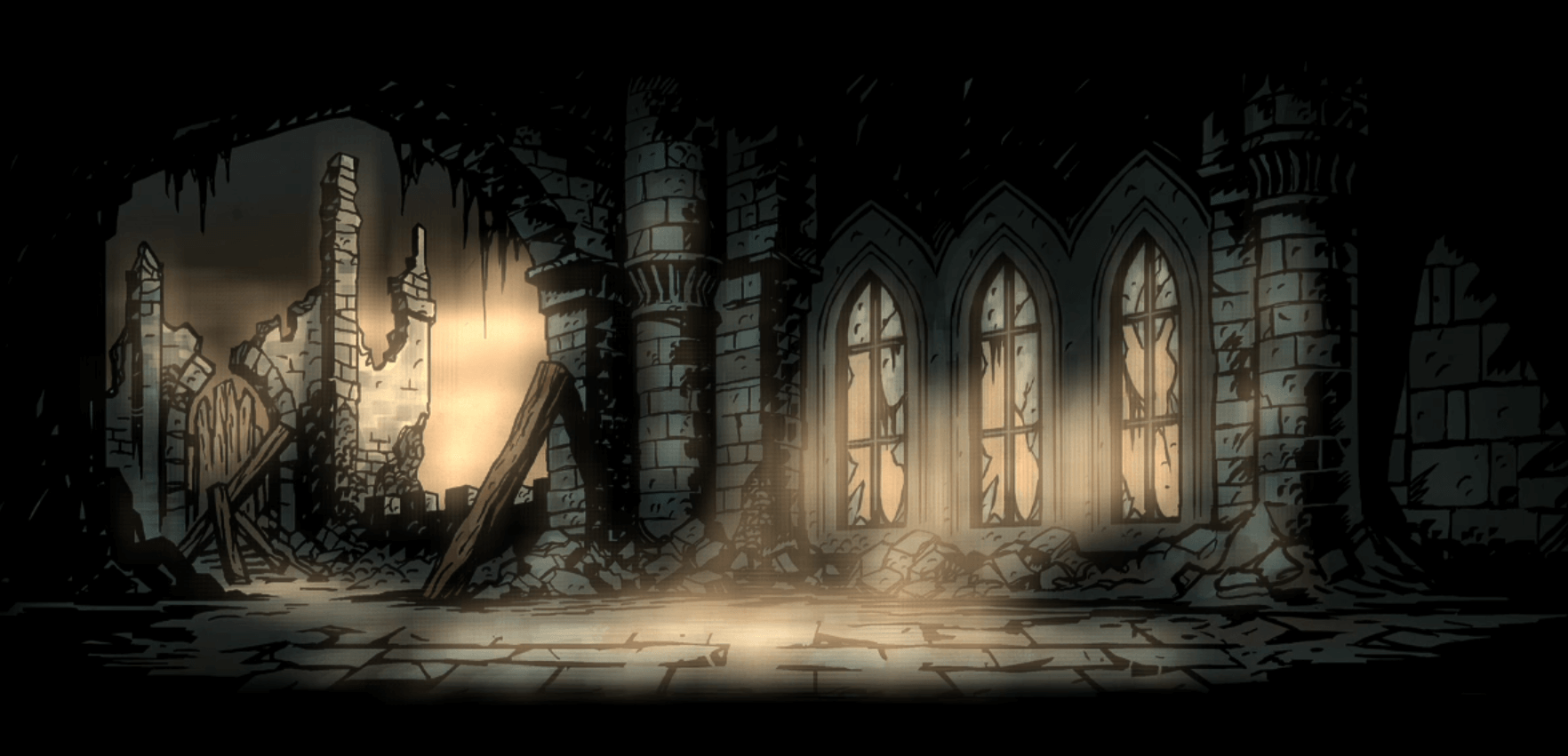 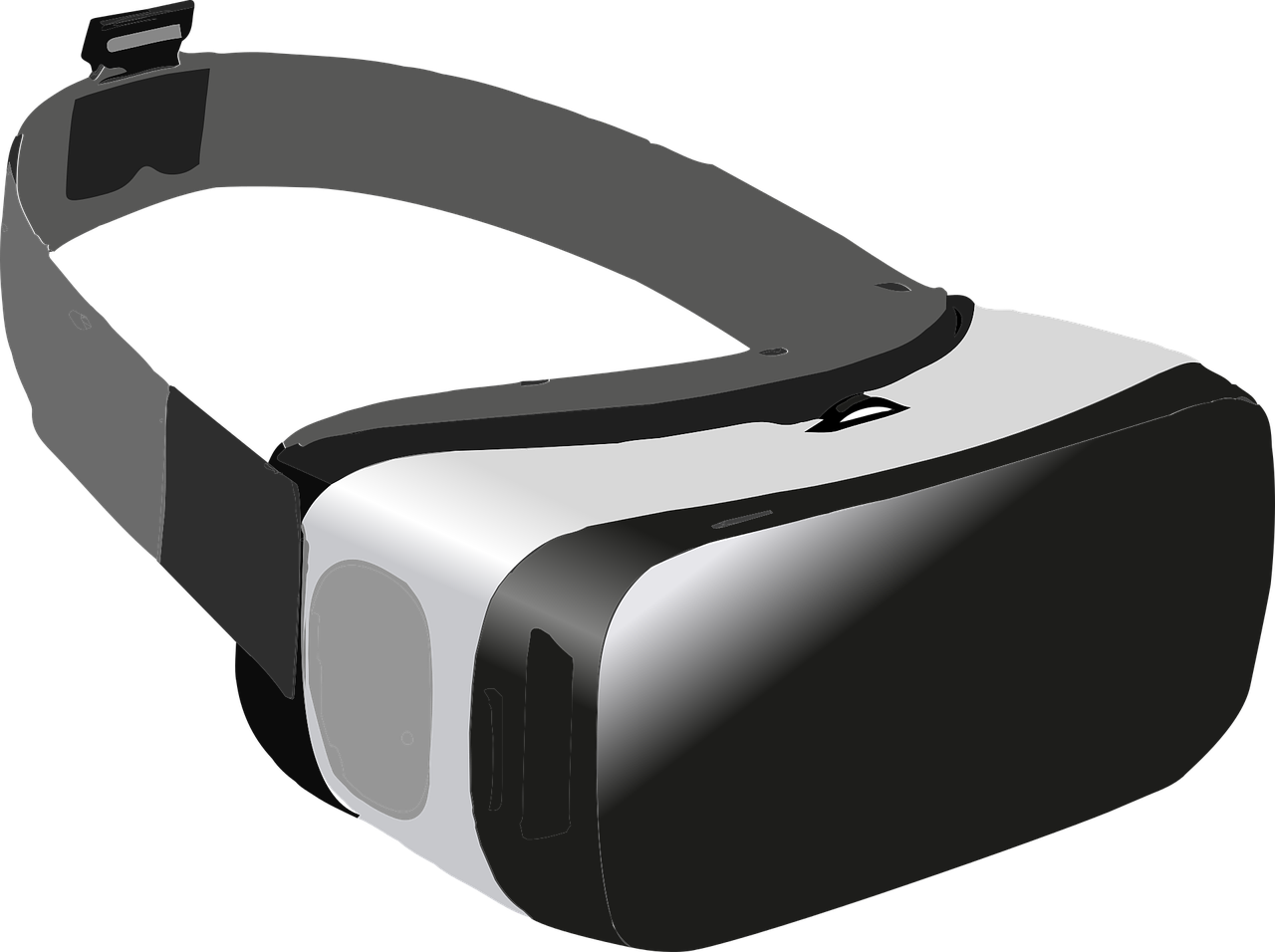